Spanish Club Mentoring Prog with SLMS-
January 8, 2019
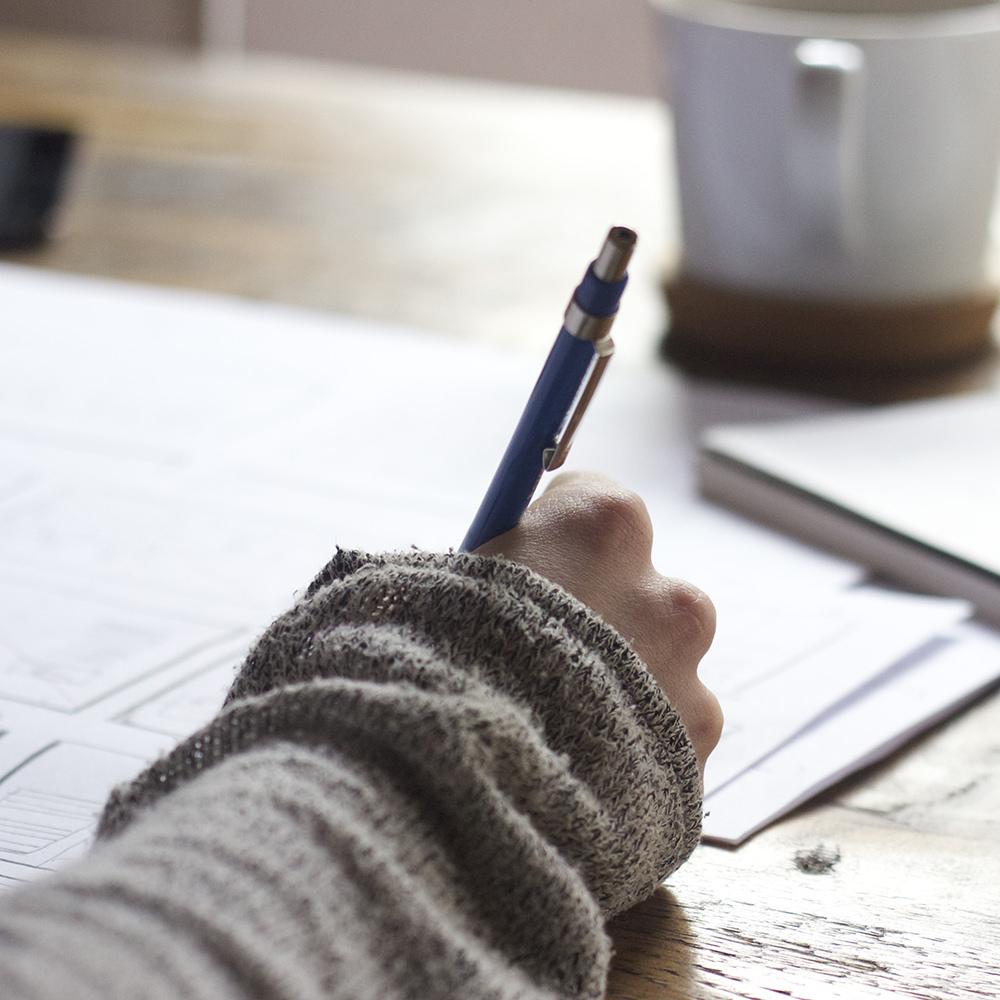 Hello!
My name is Ms. De Avila and I will be overlooking the Spanish Club mentoring program partnership with San Lee Middle School, along with Mrs. Anna Whalen, SLMS counselor.

You can contact me @ pdeavila.sl@lee.k12.nc.us
2
Today’s Agenda
Program’s Description
Connect mentors and mentees 
Participant’s Role
Define Program’s Goals
Key Actions 
Timeframes 
Helpful Resources
In our upcoming meeting…
Effective Communication Skills
Establishing and Maintaining Boundaries
Agenda Model 
Check Points 
Motto	
Snappy Wrap Up
3
Program’s Description
The Students Mentoring Students – Freshman Transition Program (SMS) is a semester long peer-facilitated program that strives to introduce incoming freshman to Southern Lee High School. This connection will help freshmen learn about their new school, develop friendships with students in their own grade as well as with their upper class peer mentors. Through intentional efforts and well-rehearsed facilitation, peer mentors will help incoming freshmen feel comfortable being themselves thereby reducing the likelihood of inappropriate behavior in the name of “fitting in”. Through participation in the SMS program, incoming freshmen will be more likely to work productively in groups, there will be increased tolerance and acceptance of diversity, and there will be a stronger sense of community, thus an increase in Cavalier Pride. Incoming freshmen will be exposed to positive upper class role models and given an opportunity to develop their own leadership skills. The SMS program will be implemented by The Spanish Club, made up of sophomore and juniors, who will facilitate bi-weekly meetings after school. The student-facilitators will show up to each meeting prepared to lead an activity/hold discussions/help with assignment etc. Each Spanish Club participant will meet with the same incoming freshmen every time as to encourage good rapport and relationship building. Each peer mentor is supervised by the Spanish Club Adviser, Ms. De Avila, who serve as teacher at SLHS and by Mrs. Anna Whalen, SLMS Guidance Counselor.
4
Connect Mentors and Mentees
Self-matching
	
Task # 1           Who are you?  
                          Write a description of yourself that highlights your competencies,   
                          backgrounds, learning styles and needs. Attach a picture. Provide      
                          contact information (e-mail, phone).

For example: https://www.mentorlist.com.au/podcast/leigh-kelson-global-ecosystem

Keep in mind: Who has mentored you?
5
Participants Roles
Introduce yourself
1:1 - 1:4 connection type
Attend all meetings
Be the role model
Support the Program’s Goals Activities
Provide feedback after each meeting with student
Duration-until school year ends
6
If you give a moose a muffin…
https://www.youtube.com/watch?v=tOPFVSiB5uQ
If you mentor middle school students, they’ll ask for ...

Let’s remember we are mentoring rising 9th graders. What do these students need to be successful in your high school?
7
[Speaker Notes: Moral reasoning in the story focuses on concern for relationships. The theme of the story is Every action has a consequence.]
Program’s Goals
Competence- Positive view of one’s actions in specific areas including social, academic, cognitive, and vocational  (January-February)
Confidence – The internal sense of overall positive self-worth and self-efficacy, identity, and belief in the future  (February-March)
Connection – Positive bonds with people and institutions— peers, family, school, and community—in which both parties contribute to the relationship (March-April)
Character – Respect for societal and cultural rules, possession of standards for correct behaviors, a sense of right and wrong (morality), spirituality, integrity (April-May)
Caring and Compassion – A sense of sympathy and empathy for others (May-June)
8
[Speaker Notes: Jan-@ the end we should know each other, have an assigned mentee, shared contact information]
HELPFUL RESOURCES
PowerSchool
Guidance
Technology
9
[Speaker Notes: 10 minute mini lesson for this section - 5 minutes to explore sites]
In our upcoming meetings we will work to develop...
Listening and Communication Skills
Establishing and Maintaining Boundaries
Leadership Skills
Goal Setting Skills
Problem Solving Skills
10
Listening and Communication Skills
Focused listening - It helps you listen attentively with no distractions and to identify key points and ideas.
Asking open ended questions- Open-ended questions prompt the beginning of a longer conversation by asking questions starting with "why," "how," and "what if?" Closed-ended questions can be answered with single-word answers, such as "yes" or "no."
Paraphrasing for meaning- when you paraphrase something that the other student has said or written, you express what they have said or written in a different way to gain clarity.
Nonjudgmental responding-is a way of accepting people with whom we disagree.It is a behaviour when we first observe both our own and others' reactions. Observing our reactions is a way to empathise with and understand rather than judge other people
Reflecting- think deeply and carefully about your response.
11
[Speaker Notes: Asking open ended questions-Here's a quick little trick I discovered that might help. If you find yourself asking a closed-ended question, you can always open it up at the end. For example, if you start by asking "Did you find value in this process?" you can follow it up with, "If so, please tell me in what ways."]
Establishing and Maintaining Boundaries
So what is a boundary?  

A protective barrier that helps to keep us safe. 

Who needs boundaries?  

All of us can benefit from having healthy boundaries in our relationships. 

But why is it especially important for mentoring relationships?  

Setting boundaries helps to establish and nurture trust within your relationship with the mentee.  Boundaries are also a way for the mentee to feel safe and protected, as well as providing a model for what healthy relationships can be like.
12
[Speaker Notes: “That’s why it is vital for you and your mentee to discuss and agree together upon appropriate and firm boundaries within your relationship.” 

“While some of you may feel that setting boundaries will make you seem insensitive or even controlling, keep in mind that when boundaries are set too loosely or causally, they may be misinterpreted, which could lead to disastrous results for both you and your mentee. At the same time, bear in mind that when boundaries are too rigid, they can also undermine the process of building the trust needed in your mentoring relationship.”]
Establishing and Maintaining Boundaries-Part 2
Time:

Consistency and frequency of meetings are important elements of a successful mentoring relationship.

How late is “too late” to receive a phone call, or how early is “too early”?

Information: 

All of the information gathered and shared is CONFIDENTIAL-not to be shared with others outside of the school.

Self-Disclosure:

Be careful not to burden the mentee with your own life problems.
Do not disclose to your mentee any information that may be considered inappropriate.
13
Establishing and Maintaining Boundaries-Part 3
When confronted with a situation that challenges your boundaries…  

Think carefully about how you can respond to the situation in a way that protects the well-being of the mentoring relationship.  

Consider the short-term and the long-term consequences of how you choose to handle the situation.  

Communicate from a place of personal honesty.  

Remember that if you are ever unsure about how to respond to a situation you have every right to request time to think about your response and/or consult with Ms. De Avila or Mrs. Whalen.
14
Scenarios
Scenario 1: You arrive at your pre-arranged meeting place and it appears that your mentee has not arrived yet. You assume that they may just be running a few minutes late. A significant time passes and they still have not shown up. What should you do or say the next time you see your mentee? 

Scenario 2: You have been matched with your mentee for a few months now. One afternoon your mentee asks you if you have ever experimented with alcohol before. What do you say? 

Scenario 3: During a group sessions with other participants of the program, you happen to notice that your mentee is bullying one of the other mentees. No one else seems to realize what is happening. What should you do? 

Scenario 4: A few weeks ago your mentee started calling a few times a day. You are excited that she likes you so much and wants your advice, but you are starting to feel uncomfortable with how much she is reaching out to you. What should you do?
15
Agenda Model
Welcome, Introductions 
 Introduce program – who are we? 
 Introduce staff and provide contact         
 information (phone, e-mail) Ice-Breaker/Warm up —getting to know each other 
What Is a Mentor? 
Roles of a Mentor (who has mentored you?) 
Brainstorm: a mentor is… a mentor is not…
Break 
Building Relationships 
Getting to know your mentee 
What you will do together 
Effective Communication, Confidentiality, and Boundaries 
Program Policies, Procedures, and Activities Questions and Wrap-Up, Evaluations, Next Steps
Check Points
This is where mentors report on their progress

What did you find useful about the training? 

What did you feel was not useful about the training?
 
Did the training raise any doubts or fears about assuming a mentoring role? If yes, what were they?
17
Motto
If you want to turn your dreams and goals into a reality faster, you must get yourself in proximity with people who are playing the game at a higher level than you are. Proximity is power!
Whether it’s your schooling, career, health, finances, or relationships – surrounding yourself with people who are already successful in that area allows you to model what is proven to work, helping you compress years into days, or even hours.
Who you spend time with is who you become.
18
[Speaker Notes: 10 minute mini lesson for this section - 5 minutes to explore sites]
SNAPPY WRAP UP
Beautiful OOPS!  Allow the mess. As the student.  As yourself.  It’s where the learning occurs.
19
[Speaker Notes: 5 minutes]
Thanks!
Next Meeting Date:
      February 27, 2019

Do you need to contact us? 
pdeavila.sl@lee.k12.nc.us
awhalen.slms@lee.k12.nc.us
20